Информационно-методический отдел 
Управления образованием г.Казани
Роль методической службы в организации деятельности педагогических коллективов по обучению детей двум государственным языкам          Морозова М.В. Методист ИМО УО г.Казани
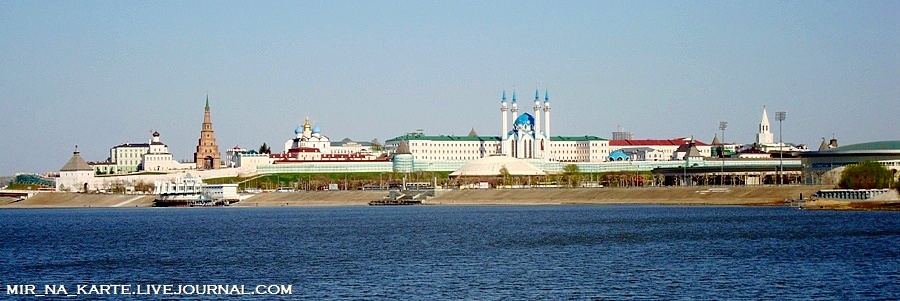 Актуальна проблема поликультурного образования, в центре которого находится личность, обладающая межкультурной компетентностью, сформированная на базе трех культур: родной этнической культуры, отечественной и иностранной.
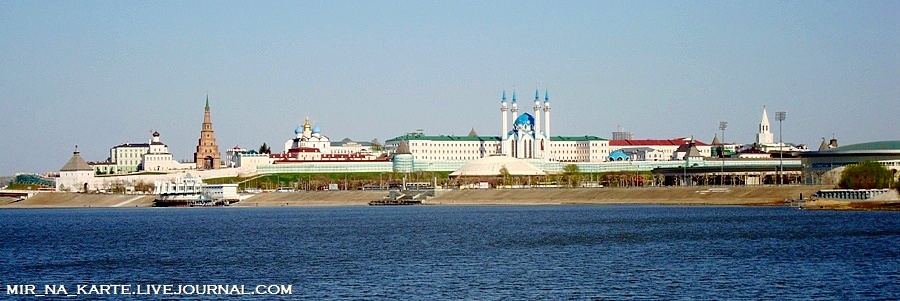 Компетентности для жизни в многокультурном обществе
понимание различий культур, 
уважение друг к другу, 
способность жить с людьми других культур, языков и религий.
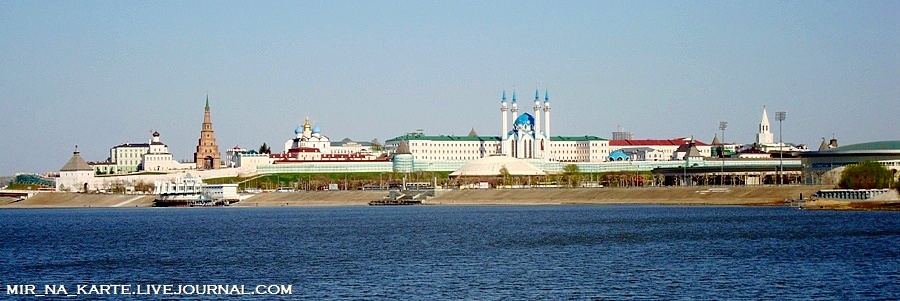 Принципы
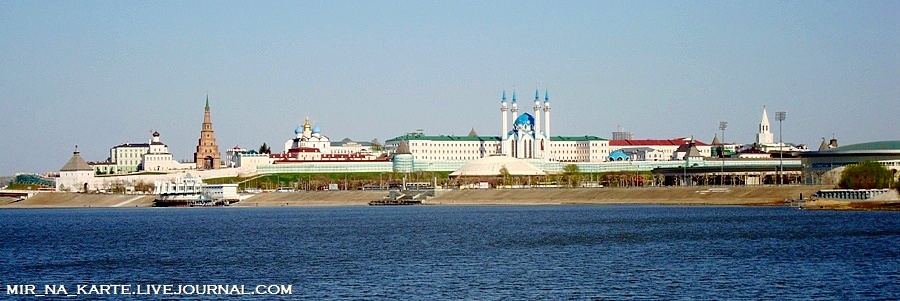 Принципы
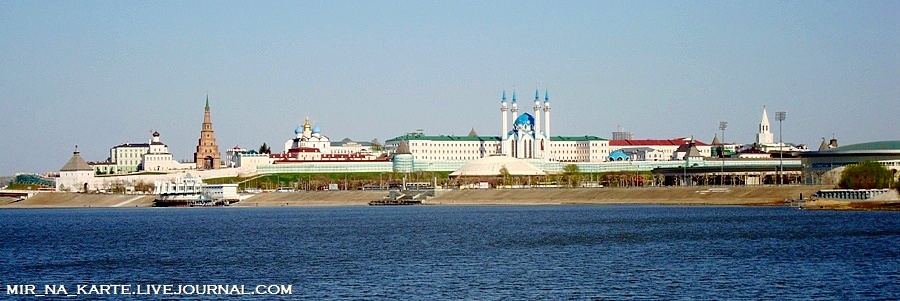 Принципы
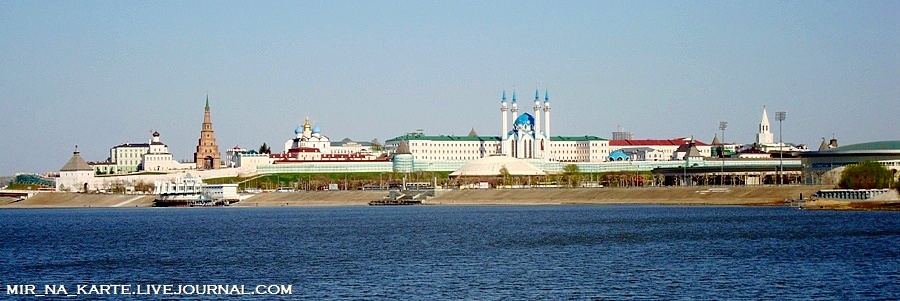 Основной целью образовательной политики в Республике Татарстан в сфере дошкольного образования является обеспечение гарантий доступного и качественного дошкольного образования, обеспечивающего равные стартовые условия для последующего успешного обучения ребенка в школе.
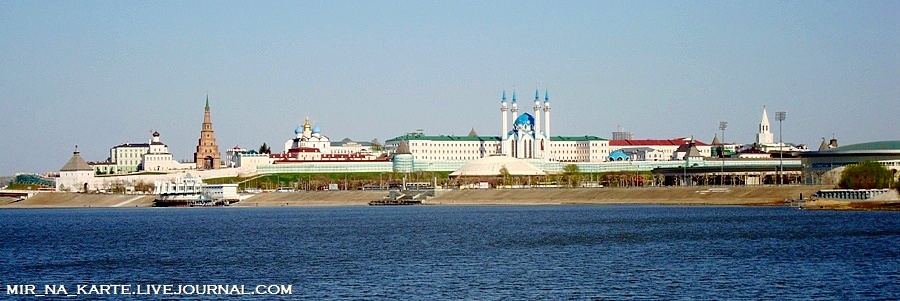 Задачи
приобщение к истокам национальной культуры народов Республики Татарстан, формирование у детей нравственности на основе национальной культуры, традиций и обычаев;
предоставление детям возможности обучения и воспитания на родном языке; изучение русского и татарского языка как средства общения;
формирование основ поликультурной личности, расширение знаний детей о родном крае, России и мире.
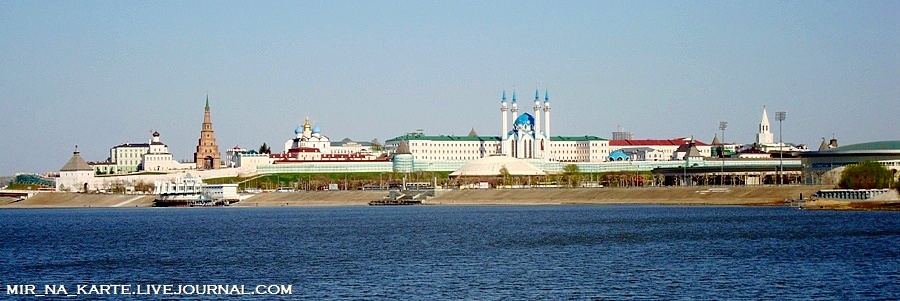 Педагогические условия
формирование культурной направленности личности дошкольника, на основе обновления содержания регионального компонента дошкольного образования; 
подготовка педагогического коллектива к реализации культурной направленности регионального компонента дошкольного образования; 
создание культурно-развивающей среды дошкольного образовательного учреждения; 
организация эффективного взаимодействия дошкольного образовательного учреждения и семьи.
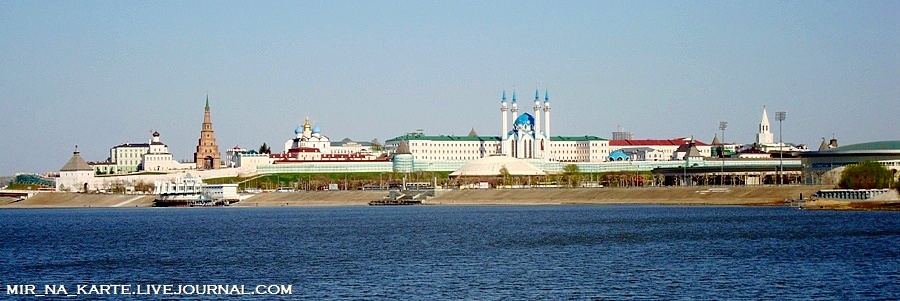 Одна из актуальных проблем в системе образования – это вопрос об овладении вторым языком. В современных условиях развития общества двуязычие становится обязательным компонентом обучения не только в школе, но и в дошкольном образовательном учреждении.
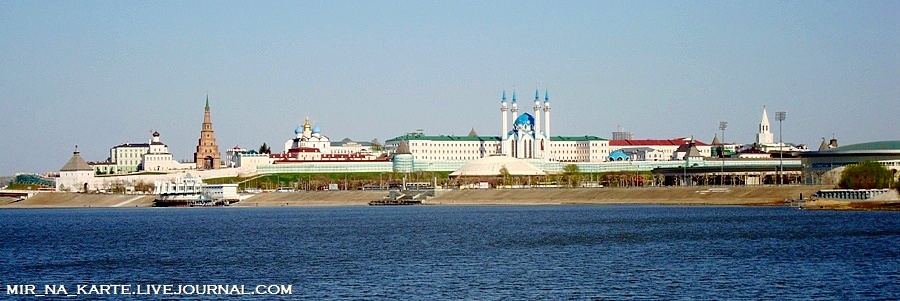 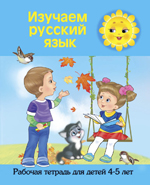 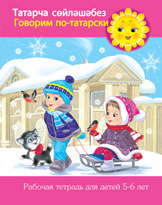 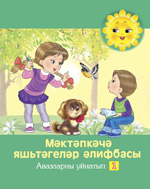 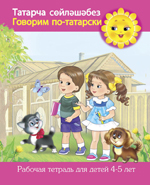 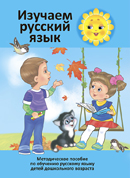 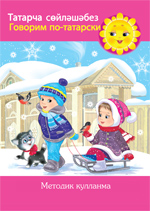 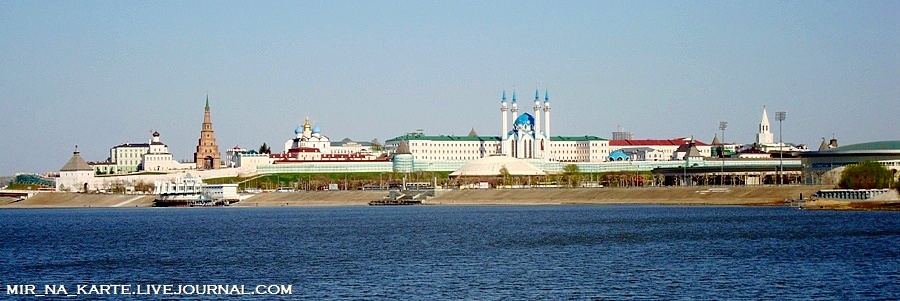 Выводы:
Одной из ключевых задач в реализации поликультурного образования является формирование у детей высокого уровня межкультурной компетенции, включающей в себя способность к диалогу с представителями иных культурных, этнонациональных, расовых и конфессиональных сообществ.
Формирование межкультурной компетенции и компетентности в поликультурном социуме - это сознательно организуемый и управляемый процесс, который представляет собой систему взаимосвязанных блоков.
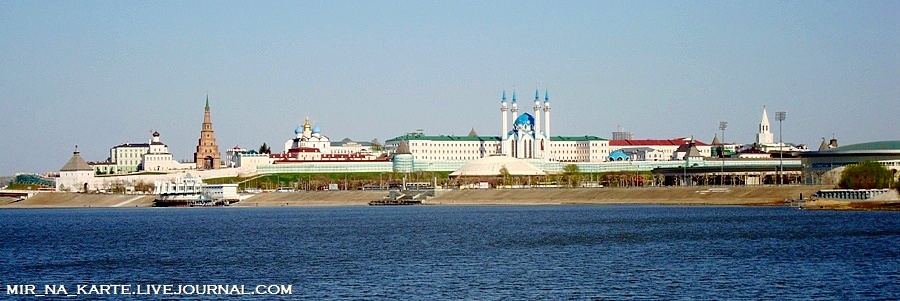 Выводы:
Основой упор в формировании межкультурной компетенции делается в мировой педагогической практике в пространстве дошкольного и школьного детства.
Воспитание межкультурной компетенции способствует становлению культуры межнационального общения и становлению поликультурной личности.
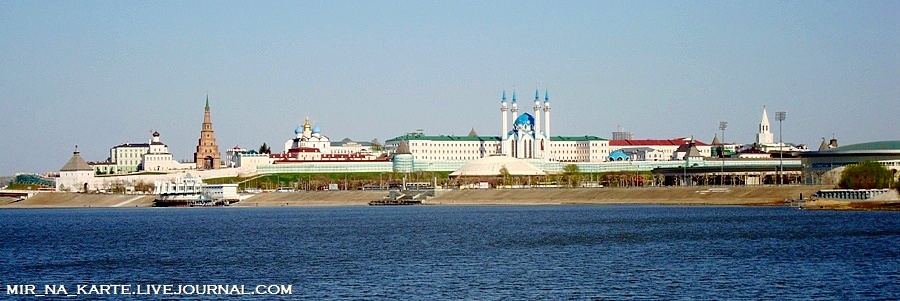